A National Look at Statewide Data Systems from the Perspective of IDEA Early Childhood Programs
Donna Spiker and Lynne Kahn
The DaSy Center
Head Start Research Conference
Washington, DC
July 2014
What methods were used?
Online needs assessment developed by DaSy workgroup
Coordinated with ITCA and ECDC surveys
Sent to Part C (EI) and 619 (ECSE) coordinators
Completed with data managers and others identified by coordinators
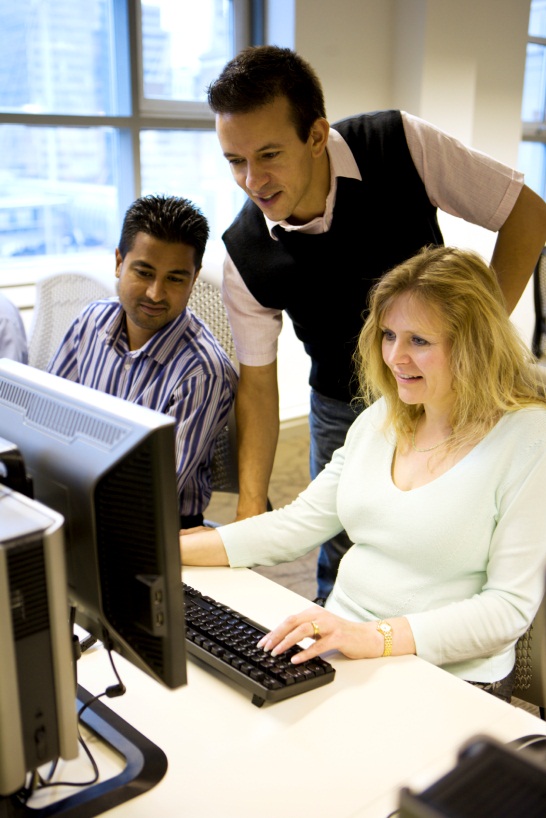 2
[Speaker Notes: ITCA is the Part C (early intervention) Infant Toddlers Coordinators Association
Part C is early intervention (EI) and 619 is early childhood special education (ECSE)]
What kinds of questions were asked?
Status of Part C and 619 data systems:
Data systems and data elements
Linkages between different state data systems
Data system administration and use of data


Note:   Slightly different versions for Part C and 619 
  based on program differences
3
Who were the respondents?
Sent to all states and jurisdictions
Report of the information collected focuses on information reported by 50 states, DC, and Puerto Rico
We had an excellent response rate: 
For Part C    94% (n = 49) 
For 619        96% (n = 50)
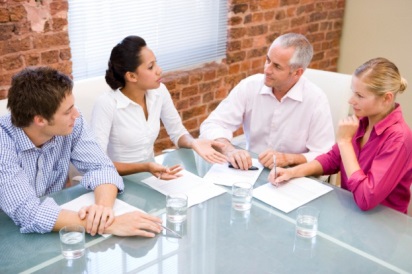 4
[Speaker Notes: We focused the report on the 50 states, DC and Puerto Rico since they are included in IDEA data tables for how child count is reported.

But we do have information for other jurisdictions.
Need to address why territories not included in the report…Be clear on what response rate based on 52 (the report numbers)  way child count data is reported…..]
Results: Most Part C and 619 data systems have child-level and workforce data, fewer have local program-level data
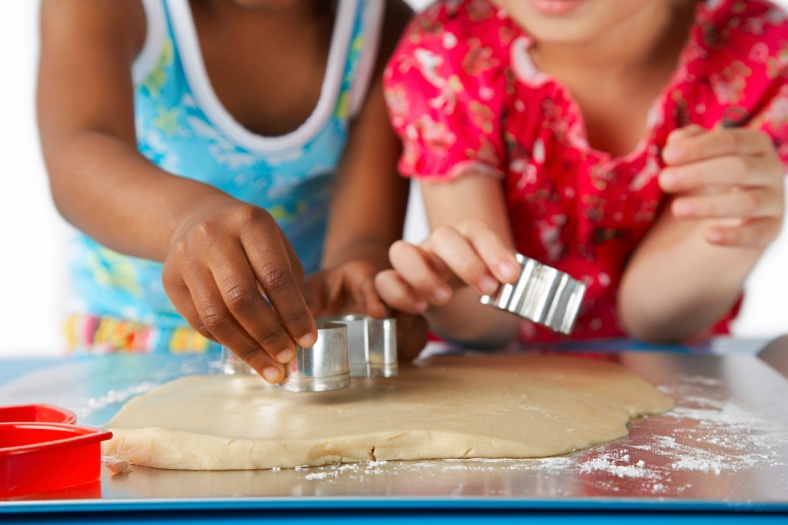 5
[Speaker Notes: The percent's are the percent of states responding (and 

For child-level – there are no “Nos”,  only missing

There is a lot more detail and information in the report.]
Most Part C and 619 data systems have a variety of data elements in their child-level data systems.
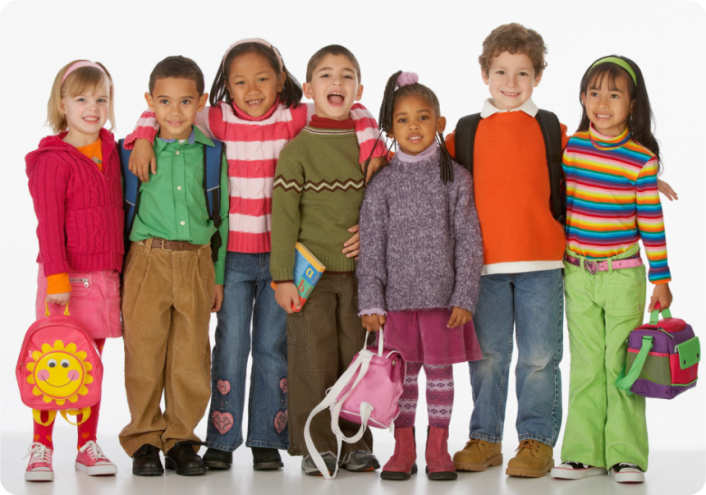 6
States vary in the kinds of workforce data they have in state data systems.
7
[Speaker Notes: These are what we asked about:

a. Demographics (one or more of the following: race/ethnicity, age, language, gender, etc.)
b. Employment information (one or more of the following: employing agency/school, position title, years of experience, start date, etc.)
c. Education (one or more of the following: degree, field of study, etc.)
d. Licenses/certifications 
e. Professional development completed (in-service or other training)
f. Wages]
Linkages: Why is this important?
States can answer programmatic and policy questions about:
Children’s outcomes from EI and ECSE participation, e.g.,:
Do former EI recipients require special education in kindergarten?  
How are ECSE graduates doing in third grade?
Factors associated with good child outcomes, e.g.,: 
What workforce and program factors, such as personnel qualifications and program quality, have a substantial impact on child outcomes?
Do children served in inclusive programs have better outcomes?
8
Only about one-third of states have linked data across Part C and 619.
9
[Speaker Notes: Remember that there are 12 states with Education as the lead agency for Part C, so we would expect C and 619 data to be  in same system or connected.

We combined data from the two surveys, and about one-fourth disagreed about the connections.]
There is infrequent use of common identifiers across Part C and 619.
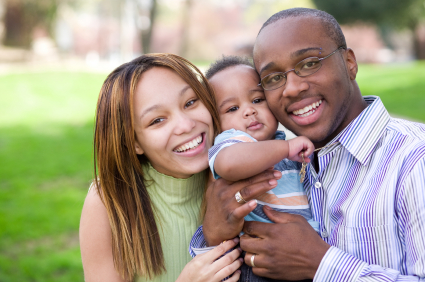 10
Linkages with K12 education data are more common for 619 than for Part C.
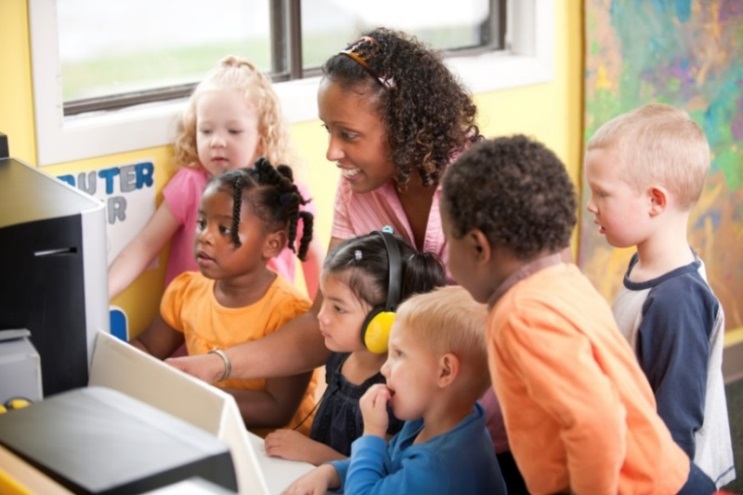 11
[Speaker Notes: Not surprising that more states can link for 619]
For Part C, few states have linkages with other EC data, and for 619,almost half have linkages with state preK.
12
Linkages with health data are more common for Part C than for 619.
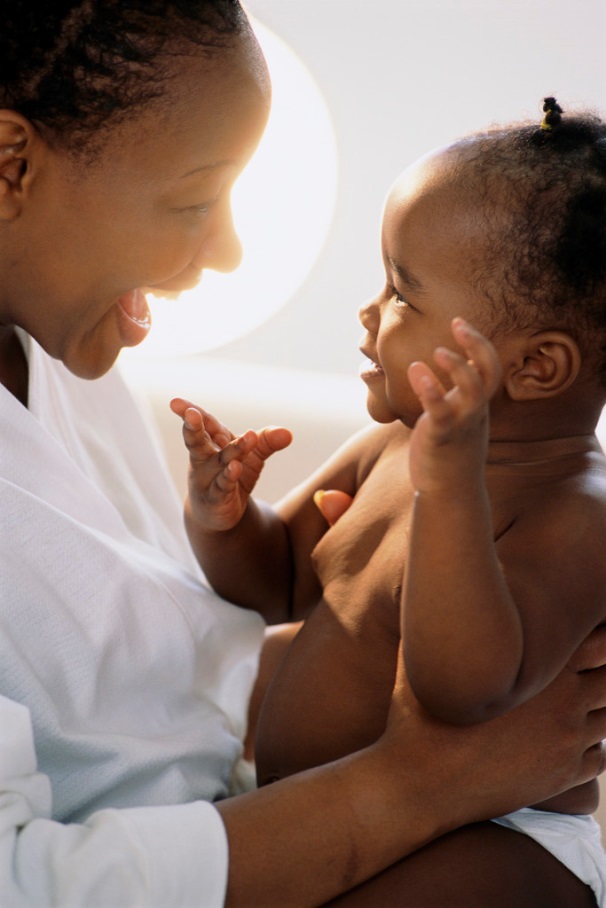 13
[Speaker Notes: Connections between c and health are strong in many states; health is lead agency in many states (N =   ) 

Highest with Medicaid (42%); and newborn hearing screening (EDHI- Early Hearing Detection & Intervention Program)]
Only few states have linked Part C or 619 data to social services data.
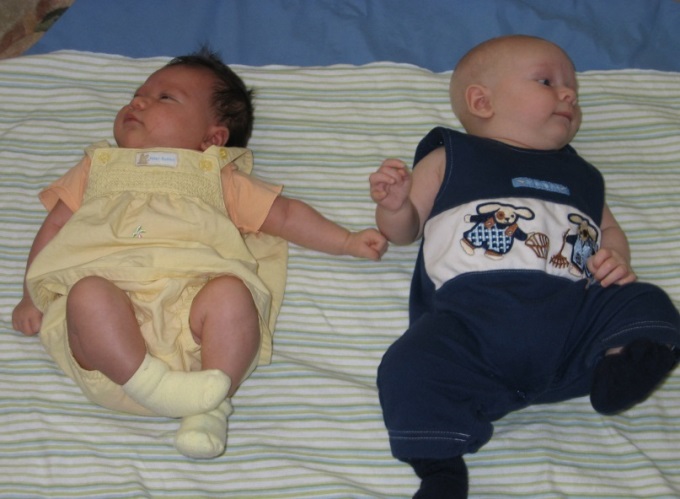 14